Муниципальное бюджетное общеобразовательное учреждение«Средняя общеобразовательная школа № 47» г. Белгорода  Итоговый индивидуальный проект Тема:           Его именем названа улица в моём городе           ( Степан Аникеевич Дегтярев)    Автор: обучающаяся 9 «Г» класса               Хворост Екатерина Андреевна  Руководитель:  Тарасова Валентина Георгиевна, учитель русского языка и литературы      Г. Белгород2022-2023 учебный год
Актуальность:  Каждый день , идя в школу  по улице  Дегтярева, я  задумываюсь ,  кто  такой  Дегтярев,  почему  его именем названа  улица, что еще известно об  этой  личности. Поэтому  я  посвятила   свою  работу   Степану   Аникеевичу  Дегтяреву 
Цель:  изучить  жизненный и творческий путь  Дегтярева и историю  улицы, на которой  стоит моя  родная школа  №47
Объект исследования:  жизненный и творческий путь Дегтярева
Задачи:
Изучить и обобщить литературу по теме проекта.
Провести опрос по теме исследования.
Обработать полученные результаты исследования.
Изготовить продукт проекта.
Крепостной музыкант
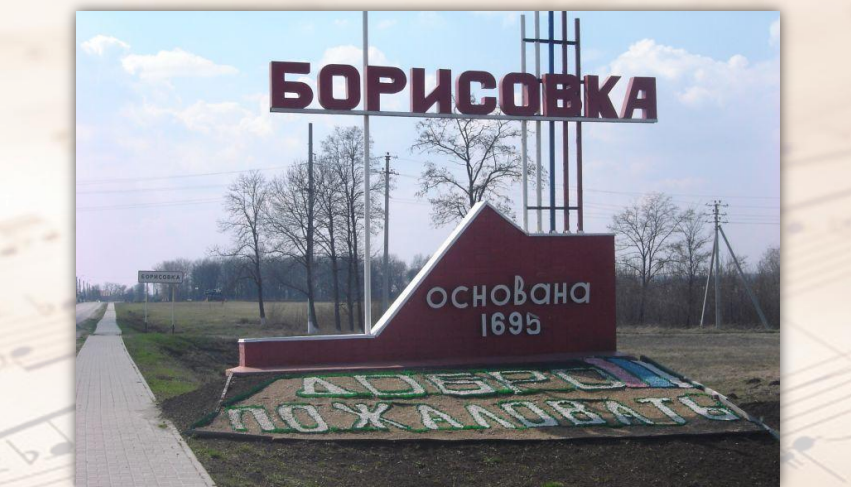 Дегтярёв Степан Аникеевич
Родился в 1766 году в слободе Борисовка Курской губернии (ныне пгт. Борисовка Белгородской области) в семье крестьянина, служившего у графа Н.Н.Шереметьева
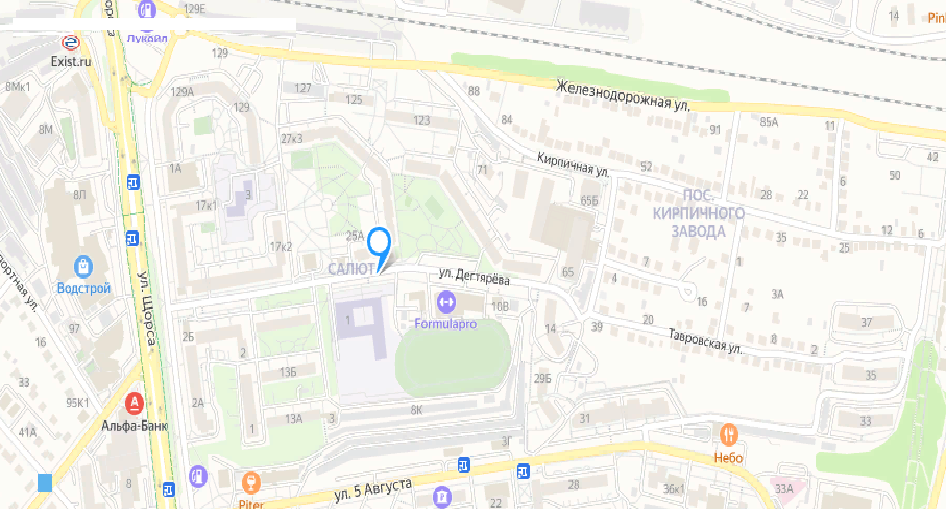 В г. Белгороде есть улица имени Дегтярёва
Школа № 47 находится на улице Дегтярёва
Белгородский государственный институт культуры
За большой вклад в русскую музыкальную культуру в ноябре 1991 года его имя было присвоено Белгородскому музыкальному колледжу – в память о выдающемся земляке.
Бронзовый памятник
Известные люди
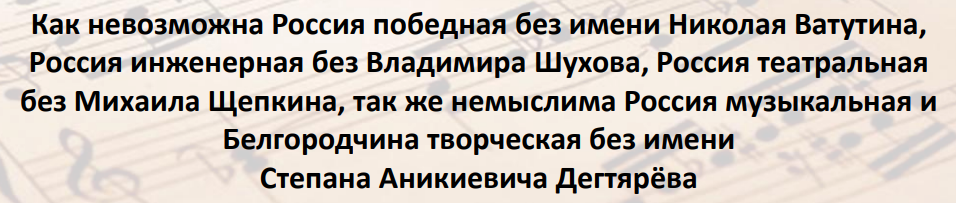 «Минин и Пожарский, или освобождение Москвы»
Самая известная оратория, созданная  С.А.Дегтярёвым.
Жизнь Степана Аникиевича Дегтярёва убедительно показывает нам, как богата была Россия блестящими дарованиями
Дегтярев известен на родине и за рубежом как создатель первой русской оратории «Минин и Пожарский, или Освобождение Москвы». Произведение на протяжении многих лет упоминалось во всех учебниках по истории русской музыки, но его партитура была полностью опубликована и стала доступна исполнителям лишь спустя 195 лет после создания, в 2006 году.
ОПРОС
Знайте ли Вы,чьё имя носит улица, на которой стоит школа №47? 
 Да-60%  Нет-40%                                                                  
Знайте ли кем был Степан Дегтярёв?
 Да-40%   Нет-60%
Когда было присвоено улице имя Степана Дегтярёва?                     Да-0% Нет-100%
Знайте ли вы где стоит памятник Степану Дегтярёву?
Да-50%  Нет-50%
Какие музыкальные произведения написал Степан Дегтярёв?
Да-0% Нет-100%
Данные опрос я представила в виде диаграмм:
ЗАКЛЮЧЕНИЕ
Выполняя исследовательскую работу, я очень многое узнала о  жизни и творчестве С.А. Дегтярева и о всех улицах, и учебных заведениях, которые связаны с именем  выдающегося композитора.
       Проведённый мною опрос среди  20 учеников нашей школы и некоторых жителей Белгорода показал, что мнение разное. Большинство , принявших  участие  в опросе, не  знают, кто такой  Степан  Аникеевич Дегтярев, почему  улица,  где стоит наша школа , носит его имя, какие еще места в городе связаны с   его именем. Думаю, что моя работа заинтересует моих сверстников и будет продолжена в следующем году. Данный материал может быть использован на уроках  истории и  на уроках «Разговоры о важном».